HEALTH STATISTICS
INTRODUCTION TO STATISTICS
INTRODUCTION
Training in statistics has been recognized as “indispensable” for students of medical science.
Why?
For ex. if we want to establish cause and effect relationship, we need statistics.
If we want to measure state of health and also burden of disease in community, we need statistics.
INTRODUCTION
statistics are widely used in epidemiology, clinical trial of drug vaccine, program planning, community medicine, health management, health information system etc..
The knowledge of medical statistics enables one to develop  self- confidence & this will enable us to become  good clinicians, good medical research workers, knowledgeable in statistical thinking.
Everything in medicine, be it research, diagnosis or treatment depends on counting or measurement.
DEFINITION OF TERMS
Statistic Characteristic or measure obtained from a sample
Parameter Characteristic or measure obtained from a population
Mean Sum of all the values divided by the number of values. This can either be a population mean (denoted by mu) or a sample mean (denoted by x bar)
Median The midpoint of the data after being ranked (sorted in ascending order). There are as many numbers below the median as above the median.
DEFINITION OF TERMS
Mode The most frequent number
Skewed Distribution The majority of the values lie together on one side with a very few values (the tail) to the other side. 
Symmetric Distribution The data values are evenly distributed on both sides of the mean. In a symmetric distribution, the mean is the median.
Range The difference between the highest and lowest values. Max - Min
DEFINITION OF TERMS
Population Variance The average of the squares of the distances from the population mean. It is the sum of the squares of the deviations from the mean divided by the population size. The units on the variance are the units of the population squared.
Sample Variance Unbiased estimator of a population variance. Instead of dividing by the population size, the sum of the squares of the deviations from the sample mean is divided by one less than the sample size. The units on the variance are the units of the population squared.
Coefficient of Variation Standard deviation divided by the mean, expressed as a percentage.
DEFINITION OF STATISTICS
It is the science and art of dealing with numbers.
Used for collection, summarization, presentation and analysis of data to get information based on objective basis (unbiased).
The mathematics of the collection, organization, and interpretation of numerical data, especially the analysis of population characteristics by inference from sampling.
A branch of mathematics dealing with the collection, analysis, interpretation, and presentation of masses of numerical data
DEFINITION OF STATISTICS
Statistics defined as the science of
Collection
Organization
presentation
analysis 
interpretation of numerical data
HEALTH STATISTICS
Health statistics can be defined as the application of the mathematical tools used in statistics to the field of community medicine.  
Health statistics is concerned with
Collection, organization, summarization and analysis of data
Drawing inferences about a body of data when only a part of the data is observed.
HISTORY OF HEALTH STATISTICS
At the end of the ﬁfteenth century, mathematics was at a rather primitive stage.  
The mathematics of the Greeks reentered European thinking in the twelfth century, and although some progress had been made in practical applications in navigation and commercial arithmetic, the growing of numeracy was only beginning. 
Mathematicians still did not recognize the number zero or know how to deal with negative numbers.
HISTORY OF HEALTH STATISTICS
Except for a few examples of probabilistic thinking, there was scant evidence of the use of a mathematical approach to probabilities to estimate risks or assess the reliability of measurements until the mid-seventeenth century. 
Most historians of statistics trace the origins of modern probability theory to the efforts to solve certain gambling problems
These efforts gave rise to the mathematical basis of probability theory, statistical distribution functions, and statistical inference.
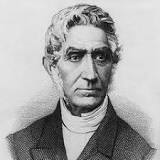 HISTORY OF HEALTH STATISTICS
In 1662, John Graunt (1620–1674), a London tradesman who had been active in local politics and intellectual society, published his Natural and Political Observations Made Upon the Bills of Mortality, which historians of statistics have referred to as “a remarkable book
At a time when denominator data on the size of the population by age were not available, Graunt used several ingenious lines of reasoning to generate the ﬁrst life table ever published, perhaps his most famous contribution.
HISTORY OF HEALTH STATISTICS
Daniel Bernoulli (1700–1782), who ﬁrst developed the normal approximation to the binomial distribution and used it in studies of the stability of the sex ratio at birth, applied the methods of calculus to mortality rates by treating them as continuous functions
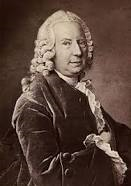 HISTORY OF HEALTH STATISTICS
Pierre-Charles-Alexandre Louis (1787–1872) has been described “as the ﬁrst modern clinician, the man who made bedside medicine a science as well as an art, and who established the principle of learning medicine from thoughtful observation of patients.” 
His studies on the inefﬁcacy of blood letting were the beginning of quantitative medicine and earned him the title of “father of medical statistics”
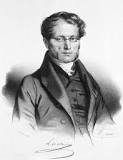 HISTORY OF HEALTH STATISTICS
William Farr of Shropshire (1807–1883) was the most significant medical epidemiologist and statistician of the Victorian era. 
Often working behind the scenes, he helped to bring about many advances in hygiene and public health as well as developing a modern approach to the classification of disease and the collection and analysis of medical information data. 
Founder of the English system of vital statistics
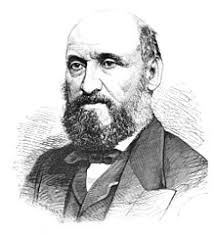 CHARACTERISTICS OF STATISTICS
1. Aggregate of Facts
Single or isolated figures are not considered to be statistics because such figures are unrelated and cannot be compared. 
A single figure of the boy of 26 years would not constitute statistics or the death of a particular person on a day does not amount to statistics. It is just a numerical statement the fact. 
For a data to amount to statistics it must be in the form of a set or aggregate of certain facts.
Weight of students in a class: 46, 84, 78, 39, 50, 65, 70 Kgs.
CHARACTERISTICS OF STATISTICS
2. Systematically Arranged
A proper plan should be prepared before collecting the statistical data. 
Data collected in a haphazard manner would lead to false conclusions. 
Therefore, data should be collected in a systematic manner.
CHARACTERISTICS OF STATISTICS
3. Statistics are Estimated or Enumerated
According to the feature of statistics, data can be enumerated or estimated. 
If the numerical statements are precise accurate, then they can be enumerated. 
Contrary to this, if the field of investigation large and beyond comprehension, then the estimation procedure can be adopted.
CHARACTERISTICS OF STATISTICS
4. Statistics are numerically expressed
All statistics are expressed numerical figures i.e. expressed in numbers and related to quantitative information only. 
Qualitative characteristics do not come under statistics unless they are assigned numerical values as a quantitative measure of assessment.
5. Statistical Data Collected for a Pre Determined Purpose
Collected should be, for a pre determined purpose. 
The figures are collected with some goal objective in mind. Without any objective collected data will be useless.
CHARACTERISTICS OF STATISTICS
6. It is effected by many causes
It is not easy to study the effects of one factor only by ignoring the effects of other factors. 
For example, we can say that result of March 2019 class in promotional examination does not depend on any single factor but collectively on standard of lecturers, teaching methods, teaching aids, practical’s performance of students, standard of question papers and as well as of evaluation.
USES OF STATISTICS
Descriptive information for any population
Prioritization of problems
Prove association between variables
Prove relation between risk and disease
Compare new rates with old ones
Compare local results with foreign ones
Evaluate health programs & services
Why Are Statistics Important in the Health Care Field?
Health Care Utilization
Researchers use scientific methods to gather data on samples of human population. 
The health care organizations benefits from knowing consumer market characteristics such as age, sex, race, income and disabilities. 
These type of statistics can predict what type of services that people are using and the level of care that is affordable to them.
Why Are Statistics Important in the Health Care Field?
Resource Allocation
Statistical information is necessary in determining which resources are used to produce goods and service ,what combination of goods and services to produce, and to which populations to serve them. 
Health care statistics are critical to production efficiency and allocation. 
Valid statistical information minimizes the risks of health care trade offs
Why Are Statistics Important in the Health Care Field?
Needs Assessment
Public and private health care administrators, charged with providing continues care to diverse populations, compare existing services to community needs. 
Statistical analysis is a major component in a needs assessment. 
Statistics are equally important to pharmaceutical and technology companies in developing product lines that meet the needs of the populations they serve.
Why Are Statistics Important in the Health Care Field?
Quality Improvement
Health care suppliers struggle to make effective goods and services efficiently. 
Statistics are important to health care organizations in measuring performance success or failure. 
By building benchmarks, or standards of service excellence, quality improvement managers can measure future results. 
Analysts chart the overall growth and ability to survive of a health care company using statistical data gathered over time.
Why Are Statistics Important in the Health Care Field?
Product Development
Innovative medicine begins and ends with statistical analysis. 
Data are collected and reported in clinical trials of new technologies and treatments to weigh products benefits against their risks.
Statistics indirectly influence pricing of product by describing consumer demand in measurable units.
TYPES OF STATISTICS
Descriptive statistics 
It is used to organize or summarize a particular set of measurements. 
Descriptive statistic describes a set of measurements. 
For example, absenteeism rates of five clinical officers on each unit. 
During census, the information that is gathered concerning gender, race, income, etc. is compiled to describe the population.
Thus, descriptive statistics organizes, summarizes, and describes a set of measurements.
TYPES OF STATISTICS
Inferential statistics 
It uses data gathered from a sample to make inferences about the larger population from which the sample was drawn. 
For example, we could take the information gained from a nursing satisfaction study and make inferences to all hospital nurses. 
We might infer that cardiac care nurses as a group are less satisfied with their jobs as indicated by absenteeism rates.
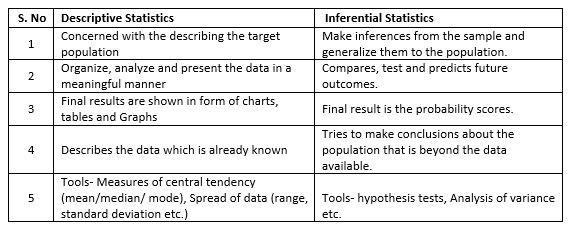 SCALES OF MEASUREMENT
Scales of measurement refer to ways in which variables/numbers are defined and categorized. 
Each scale of measurement has certain properties which in turn determines the appropriateness for use of certain statistical analyses. 
The four scales of measurement are nominal, ordinal, interval, and ratio.
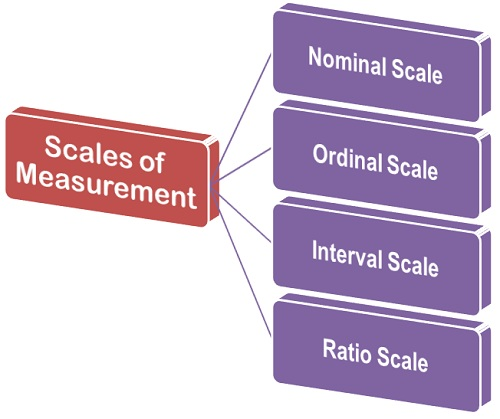 SCALES OF MEASUREMENT
1. Nominal Scale. 
Nominal variables are also called categorical variables
They can be placed into categories. 
They don’t have a numeric value and so cannot be added, subtracted, divided or multiplied
 Simply used as identifiers or names 
Example: If I conduct a study and I'm including gender as a variable, I will code Female as 1 and Male as 2 when I enter my data into the computer. Thus, I am using the numbers 1 and 2 to represent categories of data
SCALES OF MEASUREMENT
2. Ordinal Scale. 
 An ordinal scale of measurement represents an ordered series of relationships or rank order
The ordinal scale contains things that you can place in order. 
For example, hottest to coldest, lightest to heaviest, richest to poorest. 
Basically, if you can rank data by 1st, 2nd, 3rd place
 Fundamentally, these scales do not represent a measurable quantity
SCALES OF MEASUREMENT
3. Interval Scale. 
 A scale which represents quantity and has equal units but for which zero represents simply an additional point of measurement is an interval scale.
An interval scale has ordered numbers with meaningful divisions. 
Temperature is on the interval scale: a difference of 10 degrees between 90 and 100 means the same as 10 degrees between 150 and 160. 
Zero does not represent the absolute lowest value.
SCALES OF MEASUREMENT
4. Ratio Scale. 
The ratio scale is exactly the same as the interval scale with one major difference: zero is meaningful. 
This scale has an absolute zero (no numbers exist below the zero).
For example, a height of zero is meaningful (it means you don’t exist).